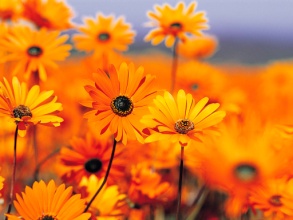 Person-First Language
By Mary Knutson RN, MS
Revised 2-8-20
Many people use language that is stigmatizing to people with disabilities
Disabilities are not persons, and they don’t define persons
Health professionals should put the person- noun first - to emphasize the person, not the disability
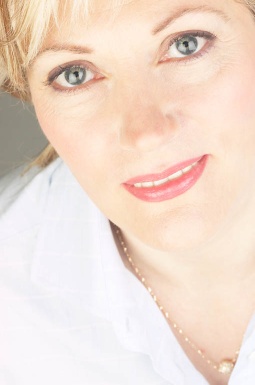 Examples Needing Improvement
“The diabetic...”
“The schitzophrenic…”
“He’s a Down’s child.”
“She’s a quadraplegic.”
Nurse: “My new patient is an appendectomy.”
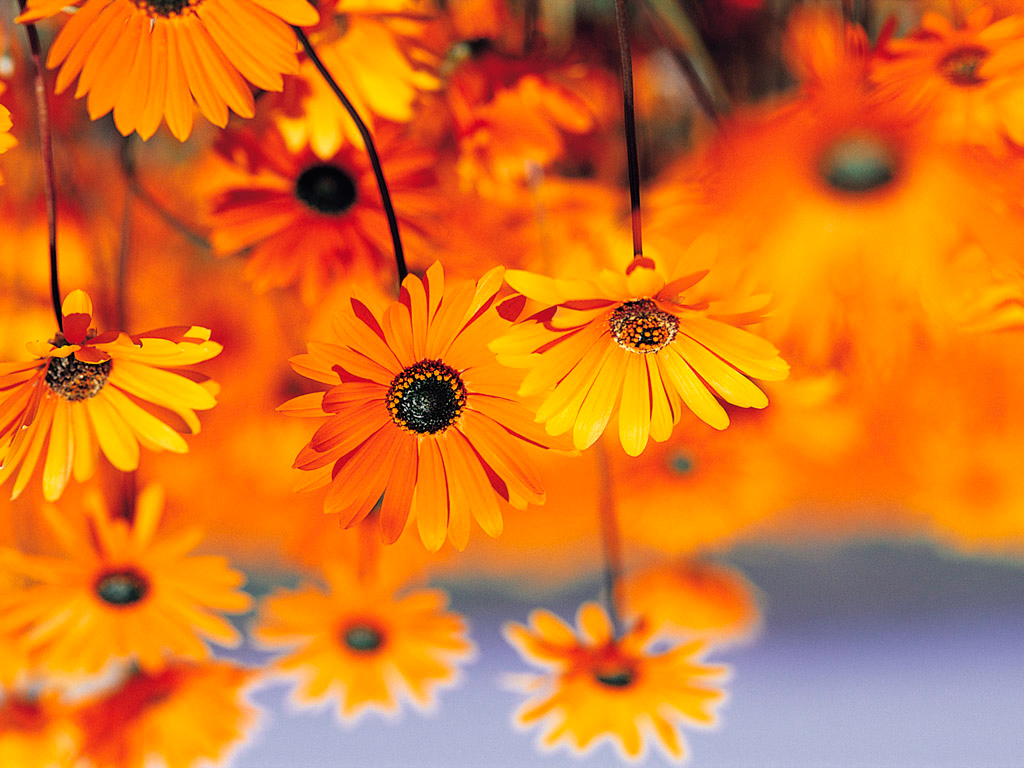 What is the Difference?
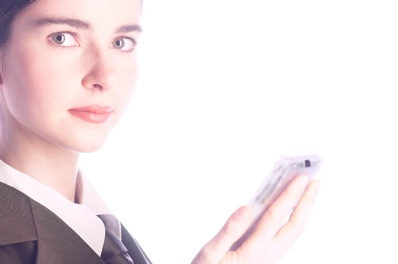 Is there a difference between to have, and to be?	YES!
Even if the difference is subtle to you, it is apparent to the patient 
Patients don’t want to have their illness or disability as their identity
How Would You Rather be Described?
Person-First Language
“The aphasic…




“She is a stroke victim..”
The person with aphasia
The person with speech impairment

She has disability from a stroke that affects her speech
He has anxiety and depression
He has a mental health diagnosis

She uses a wheelchair

He has enteral feedings


The surgical patient  going into room 3420…
“He’s mentally ill”



“She’s wheelchair-bound”

Nurse: “He’s a tube feeder”


Nurse: “The fresh surgical in 3420…”
Share Some of Your Examples
In the hospital or other health care settings, how do nurses talk about their patients? 
Do nurses use person-first language when talking directly to their patients?
How do health professionals talk to you at the clinic when you have health care?
Do nursing textbooks and journal articles use Person-First Language?
Conclusion
There is inherent value in emphasizing the person, not the disability.
Recognize and utilize person-first language in your writings and in your workplace!
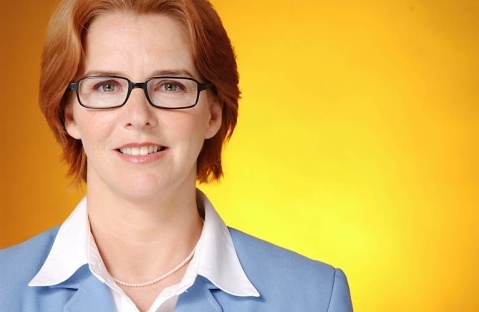